O DOM DE LÍNGUAS
MAT. 28:19-20
LUCAS 24:46-49
ATOS 1:8 e 14
ATOS 2:1-13
GLOSSA – LÍNGUA (IDIOMA)
ATOS 10:44-48
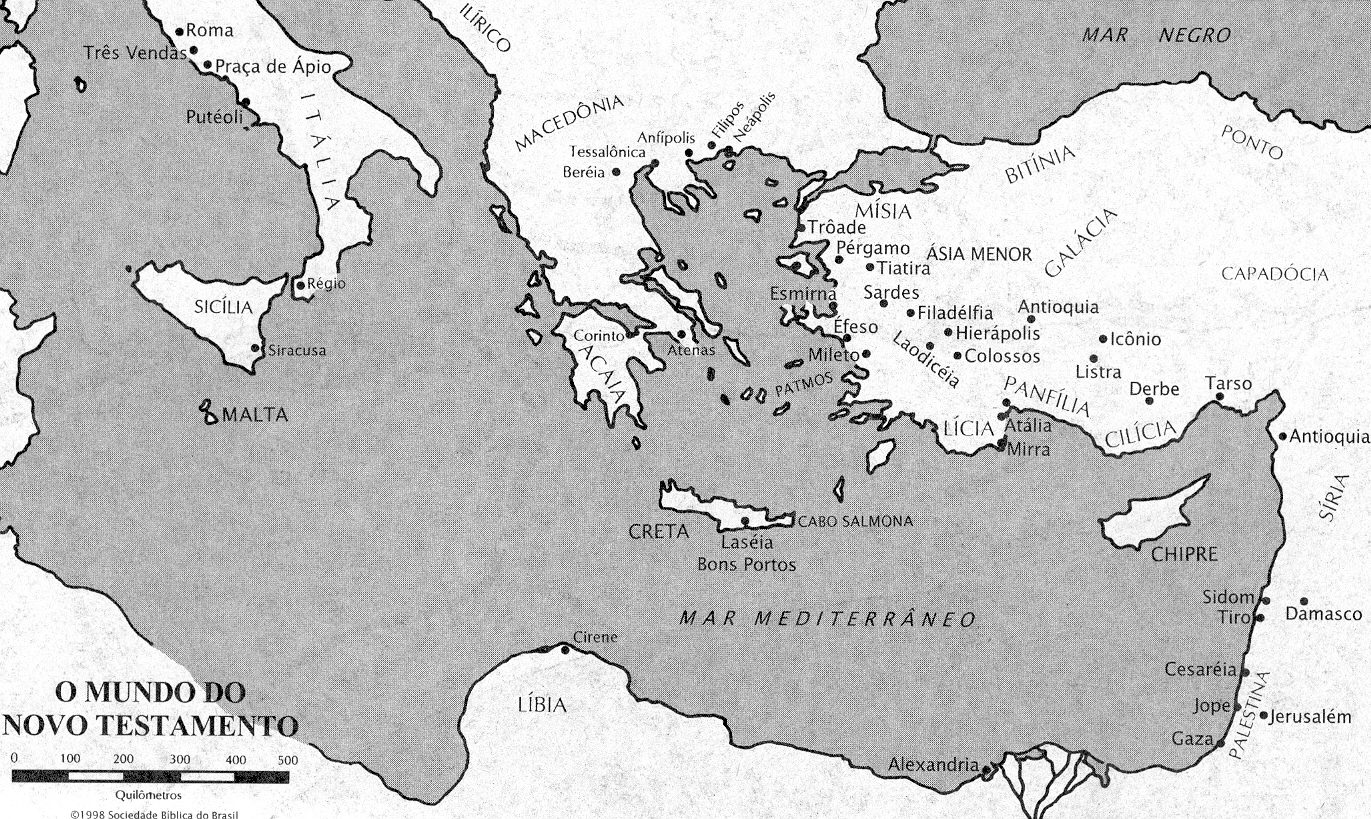 I COR. 12:1,4,7,29-30
I COR. 13:1
PAULO USA A PARTÍCULA CONDICIONAL EAN- ‘SE’,SEGUIDA DO SUBSTANTIVO LALÔ. ESTE TIPO DE CLÁUSULA CONDICIONAL NUNCA EXPRESSA A REALIDADE.
I COR. 13:8
I COR. 14:1-25
I COR. 14:2 
MYSTÉRION “VERDADE ACERCA DE DEUS, UMA VEZ ESCONDIDA, MAS AGORA REVELADA”.
A ADORAÇÃO DE FORMA ORDENADA 
I COR. 14:26-28
TUDO DEVE SER FEITO PARA A EDIFICAÇÃO.
DEVE HAVER APENAS DOIS OU TRÊS QUE FALAM EM LÍNGUAS.
NÃO DEVERIA HAVER MAIS DO UM QUE FALASSE DE CADA VEZ.
4.DEVE HAVER UM  INTÉRPRETE/TRADUTOR.
5.NA AUSÊNCIA DE UM TRADUTOR DEVERIA FICAR CALADO.
EFÉSIOS 4:11-12, 29-30
RECEBERAM O ESPÍRITO SANTO E NÃO FALARAM EM LÍNGUAS:
OS SAMARITANOS.....ATOS 8:15-17
JOÃO BATISTA...........LUCAS 1:15
VIRGEM MARIA.........LUCAS 1:35
ISABEL.......................LUCAS 1:41
SETE DIÁCONOS........ATOS 6:1-7
ESTEVÃO....................ATOS 7:55
LUC.
 3:21-22
O ESPÍRITO DE DEUS ATUA:
NO SILÊNCIO ABSOLUTO
HAB.2:20
SEM CONFUSÃO
I COR. 14:33
COM DECÊNCIA E ORDEM 
I COR. 14:40
COM REVERÊNCIA
HEBREUS 12:28

SEM GRITARIA
EFÉSIOS 4:30-31
4 LISTAS DE DONS:
I COR. 12:8-10.....PENÚLTIMO
I COR. 12:28.....ÚLTIMO
      EFÉSIOS 4:11.....X
ROMANOS 12:6-8.....X
MAT. 24:24
MAT. 7:21-23